John Stormer: None Dare Call it Treason: 25 Years Later, 1992 Edition 


The Congressional committees which once investigated Communist activity were abolished in the mid-1970’s. Since then, the FBI has been forbidden to investigate domestic communists or keep them under surveillance unless there is evidence that a crime has been committed. As a result, on-going FBI investigations of communists activity in America dropped from 24,414 in 1973 to 51 in 1983.
The Destruction of America's Anti-Communist Crusaders
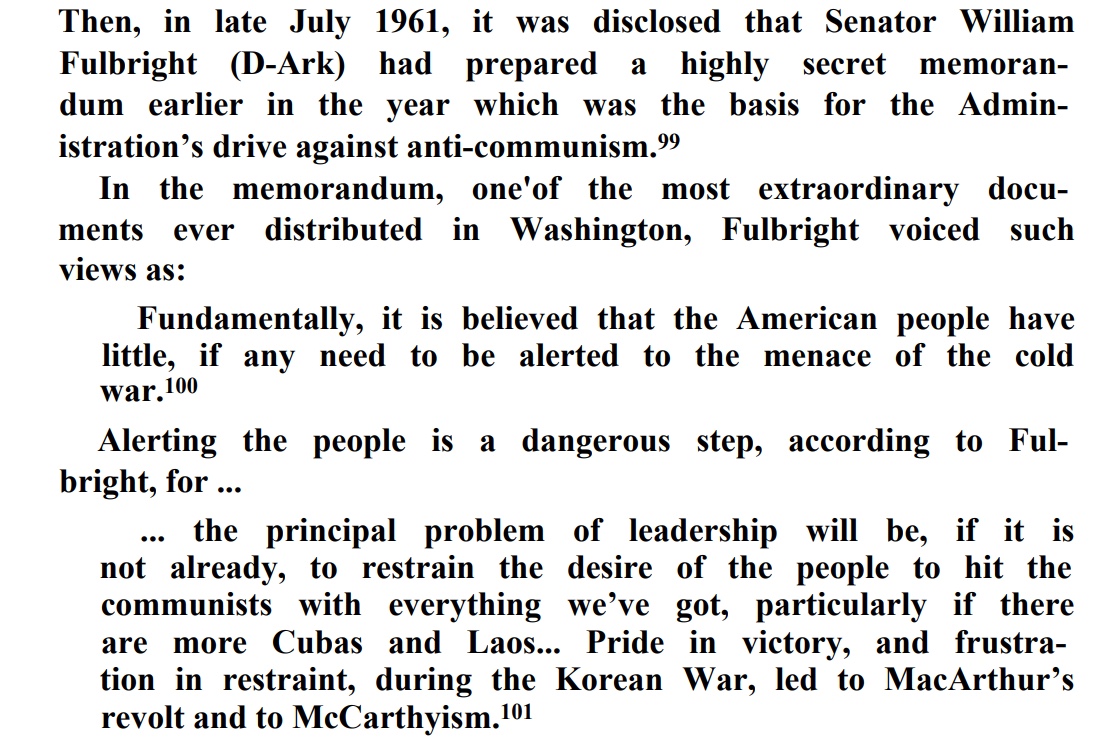 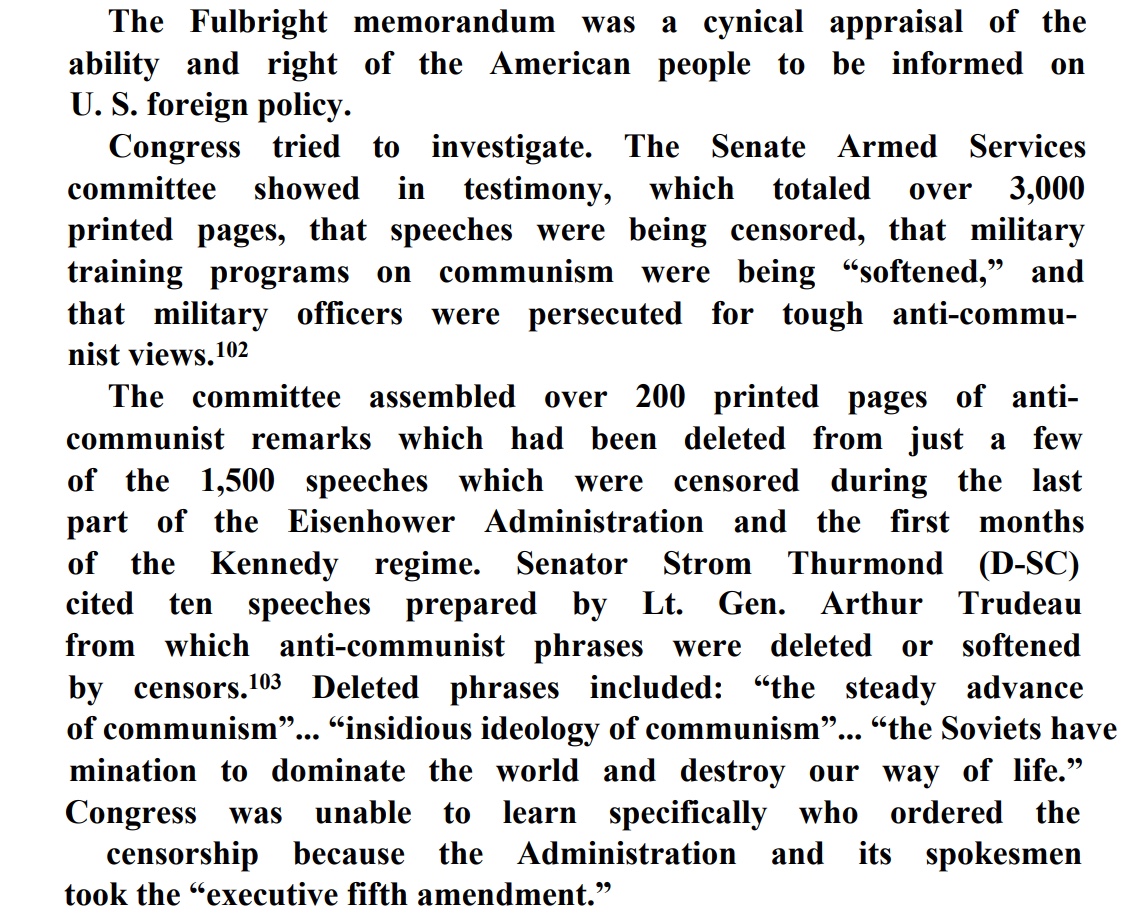 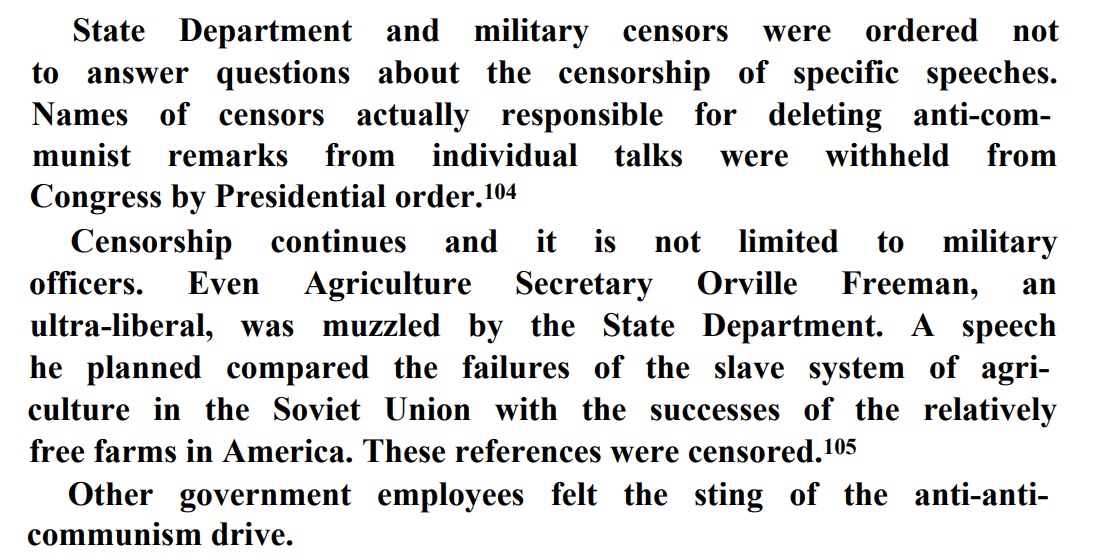 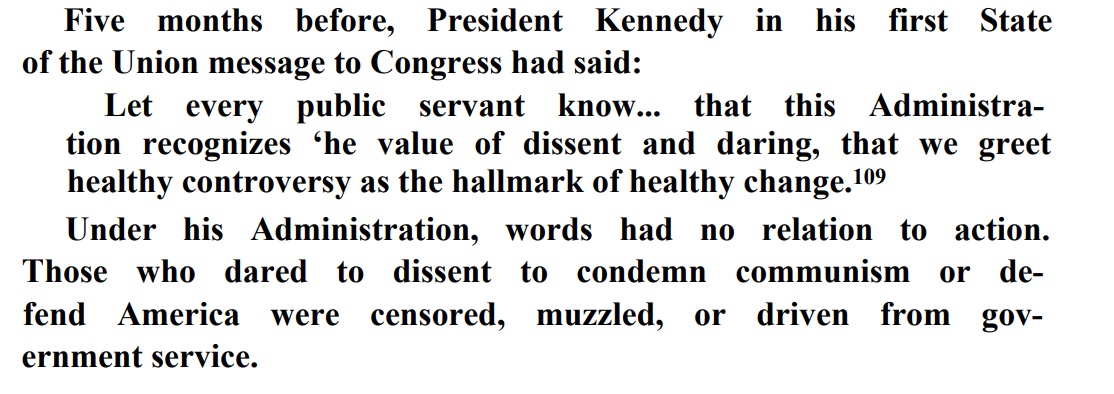 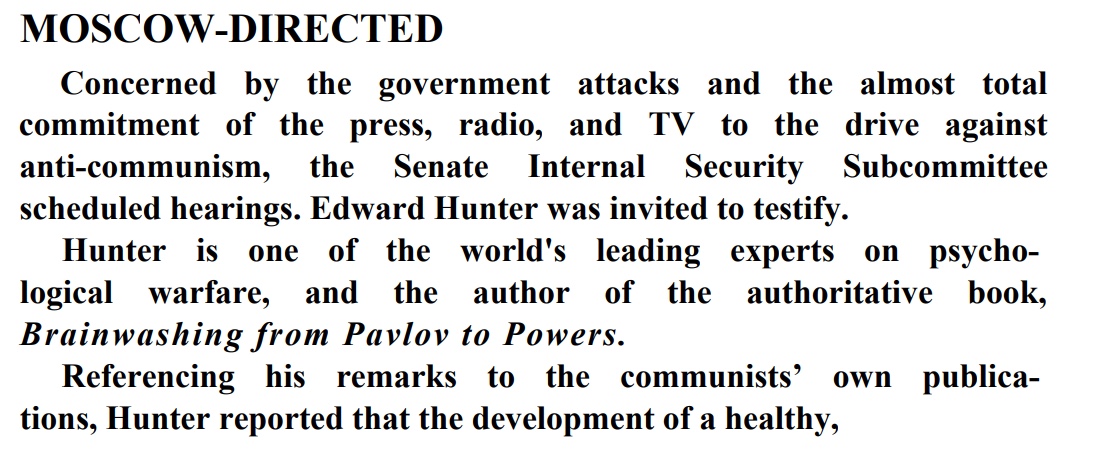 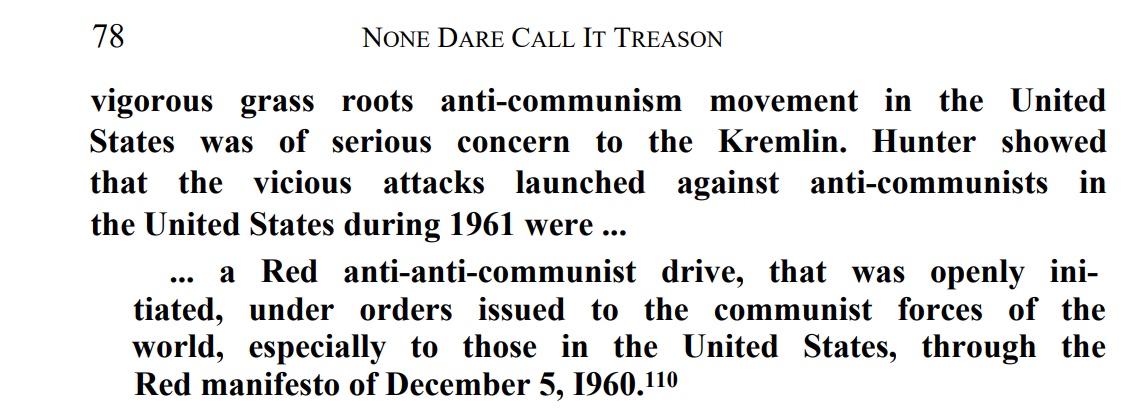 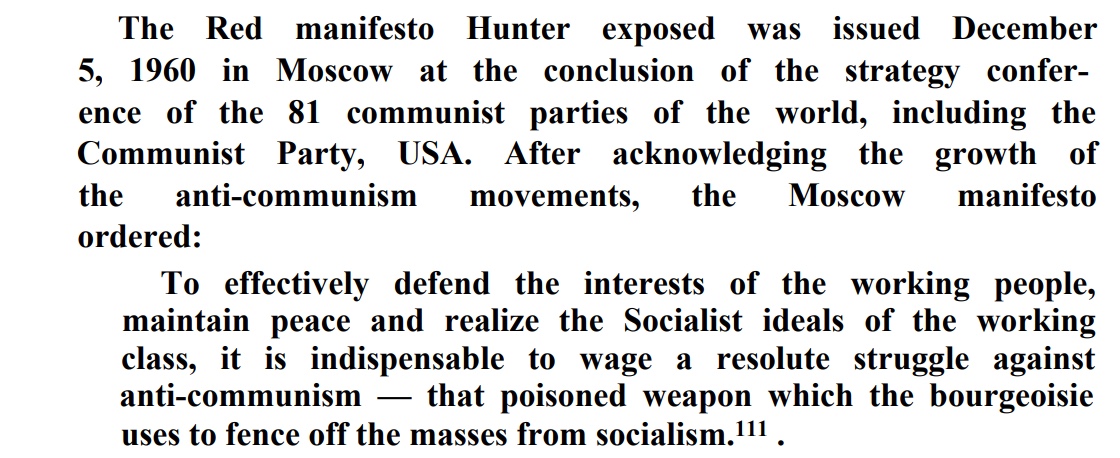 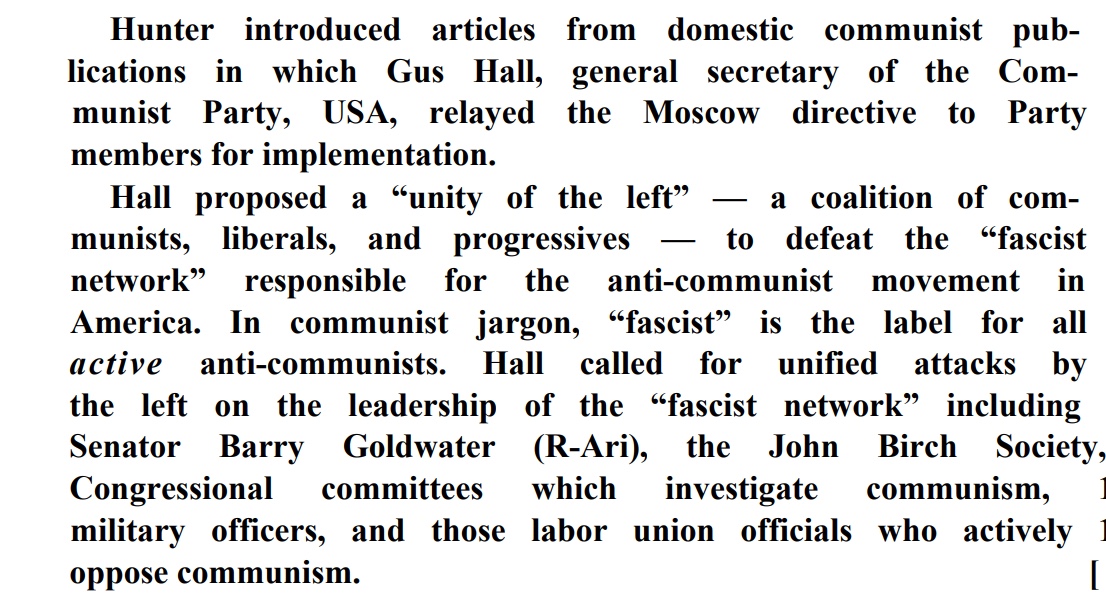 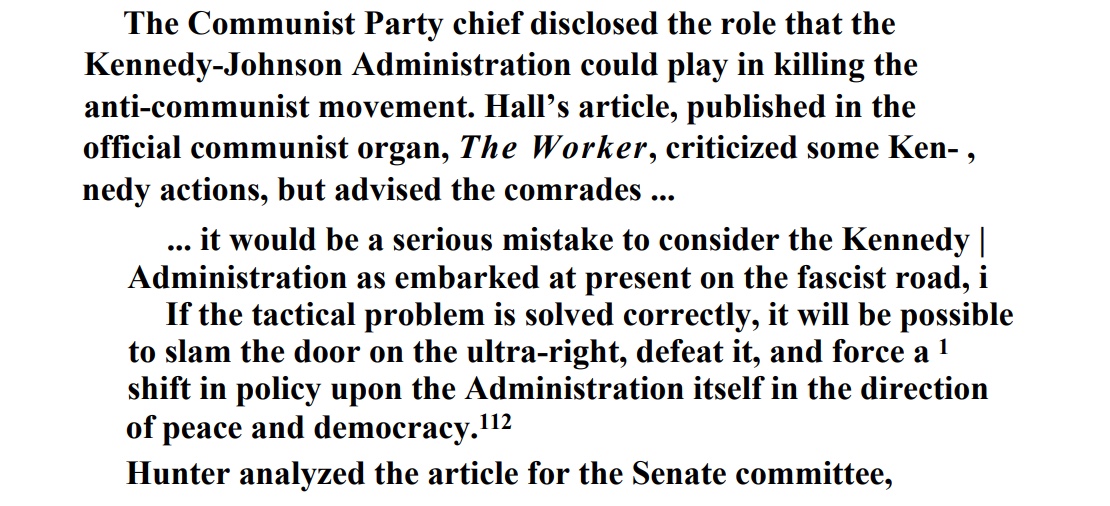 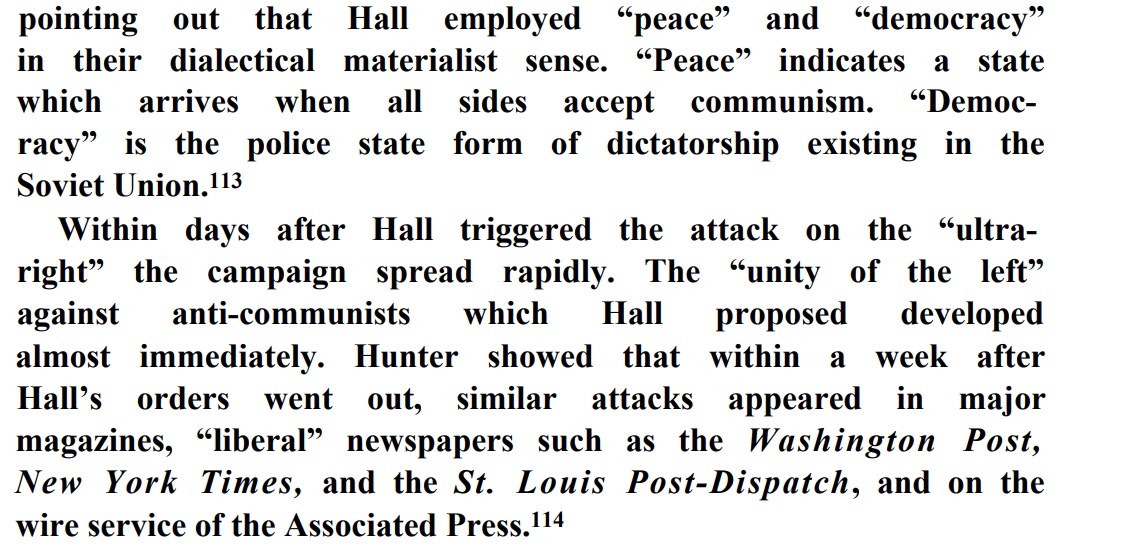 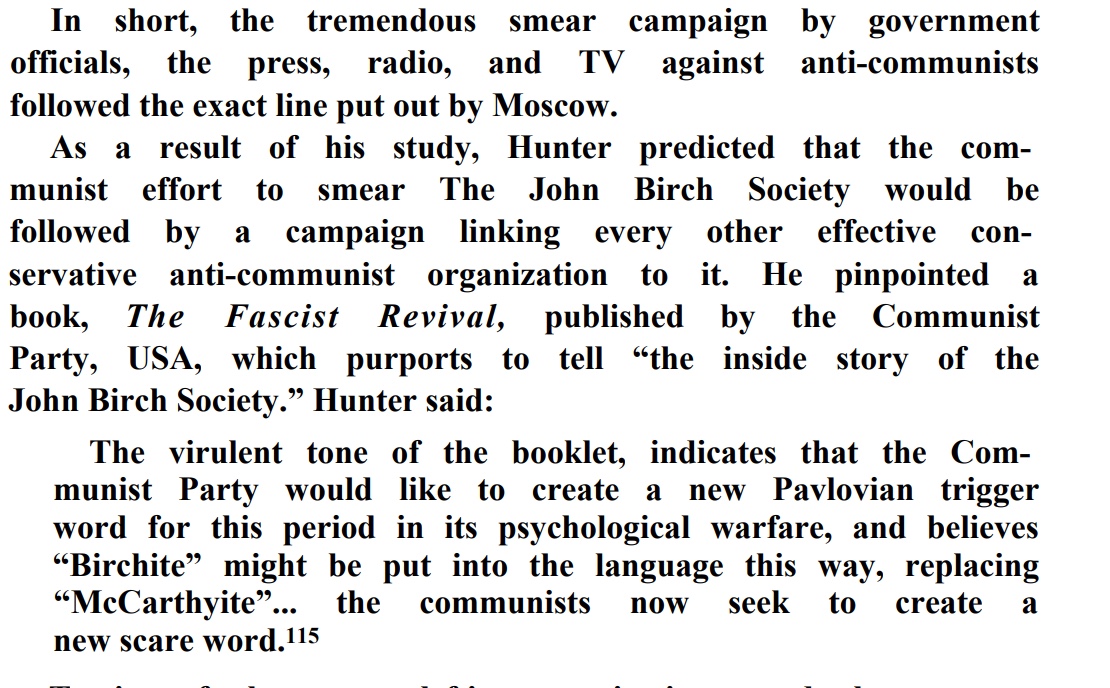 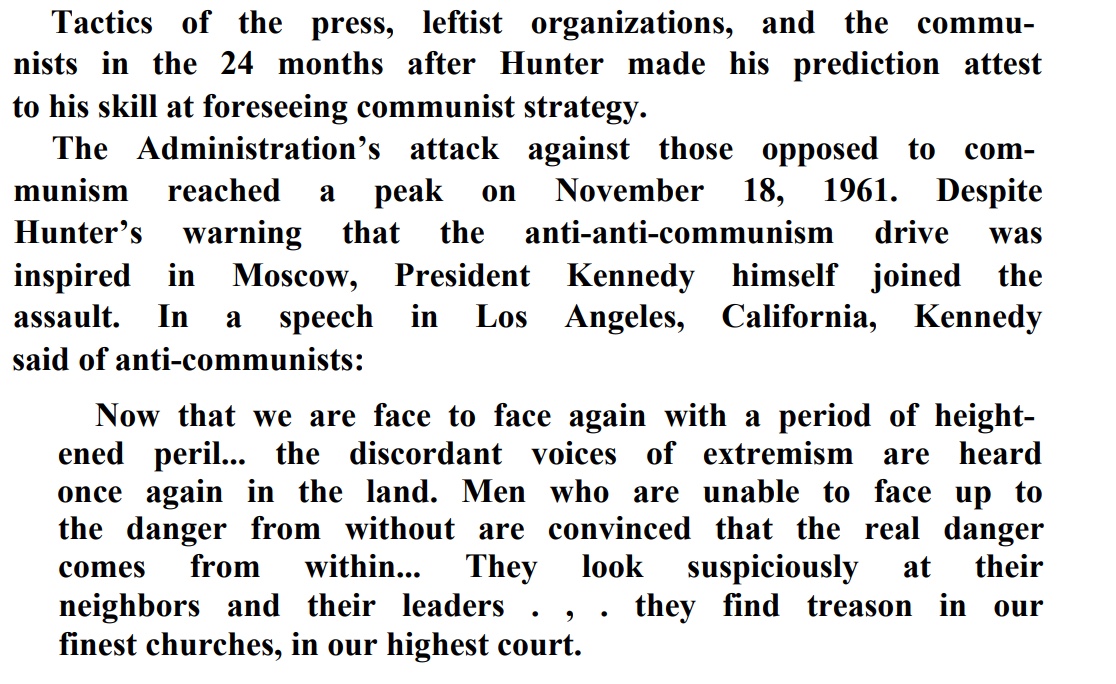 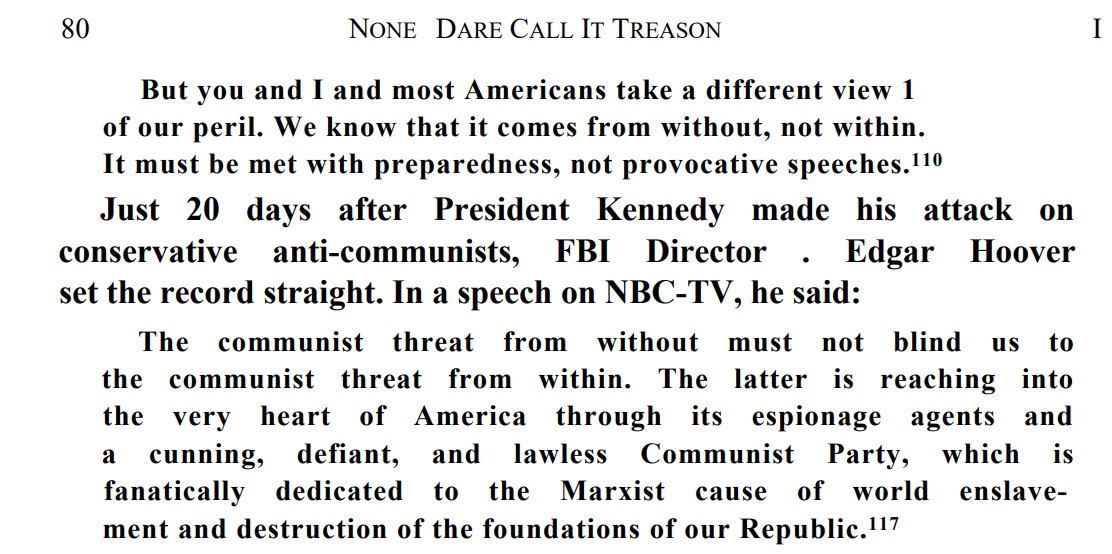 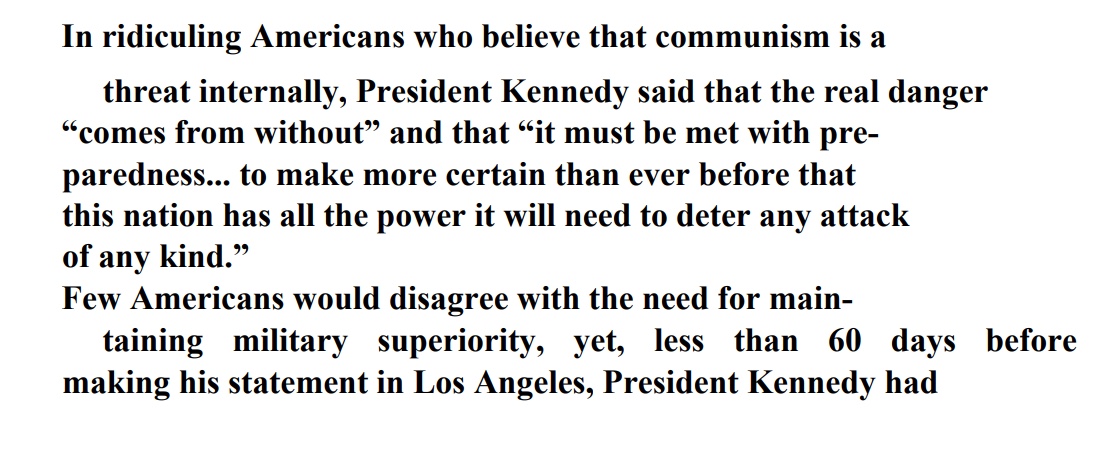 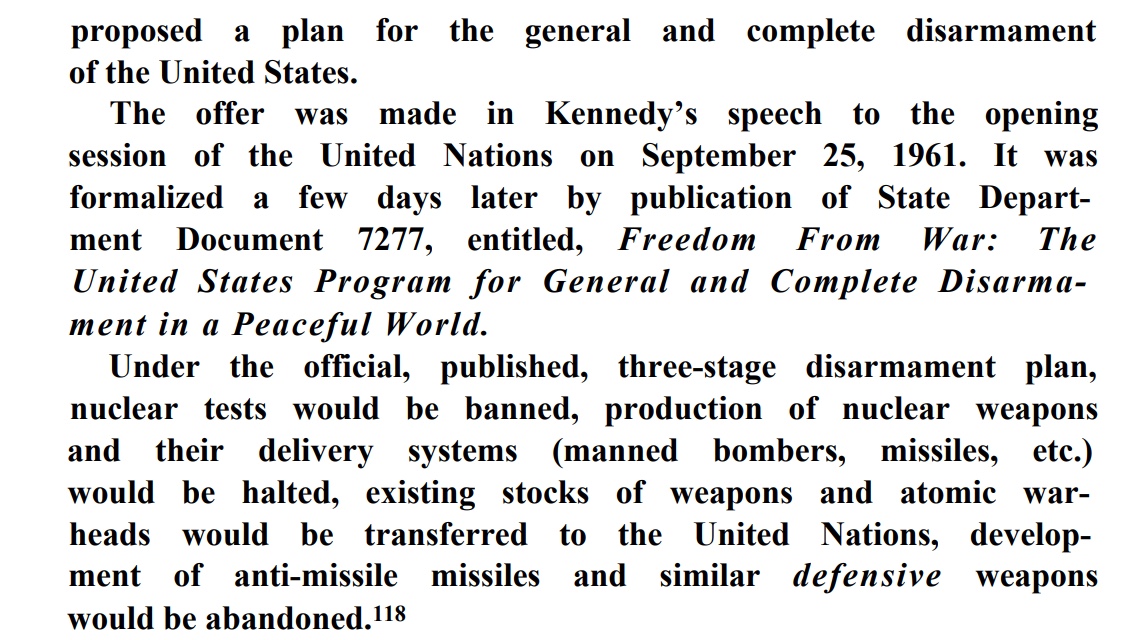 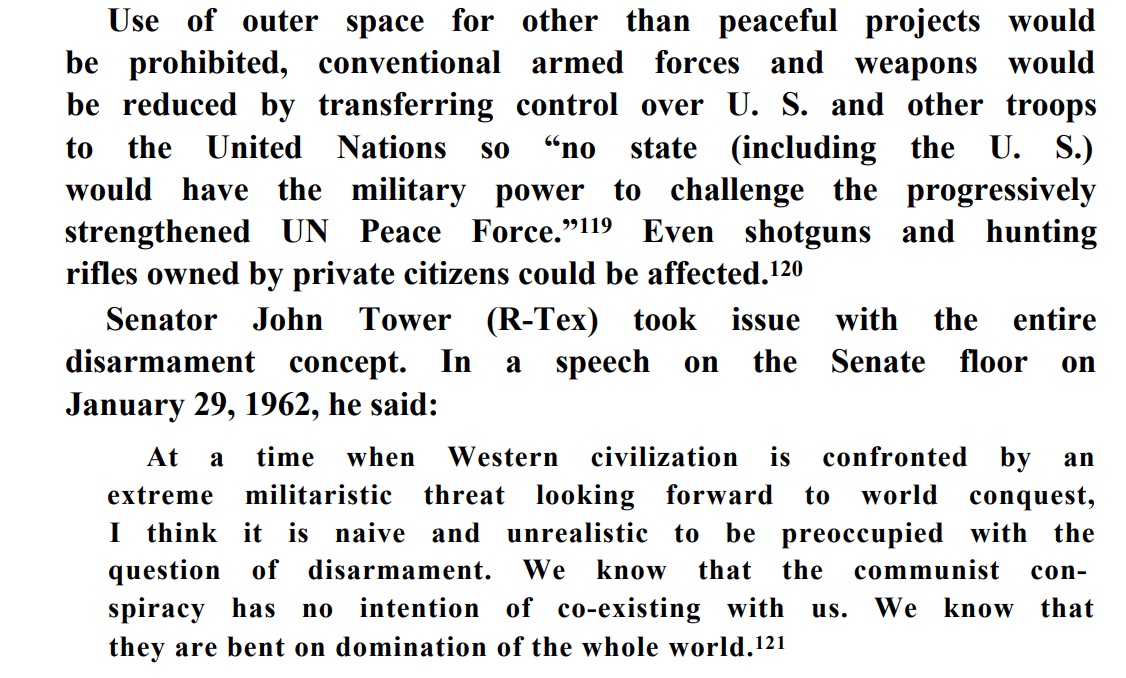 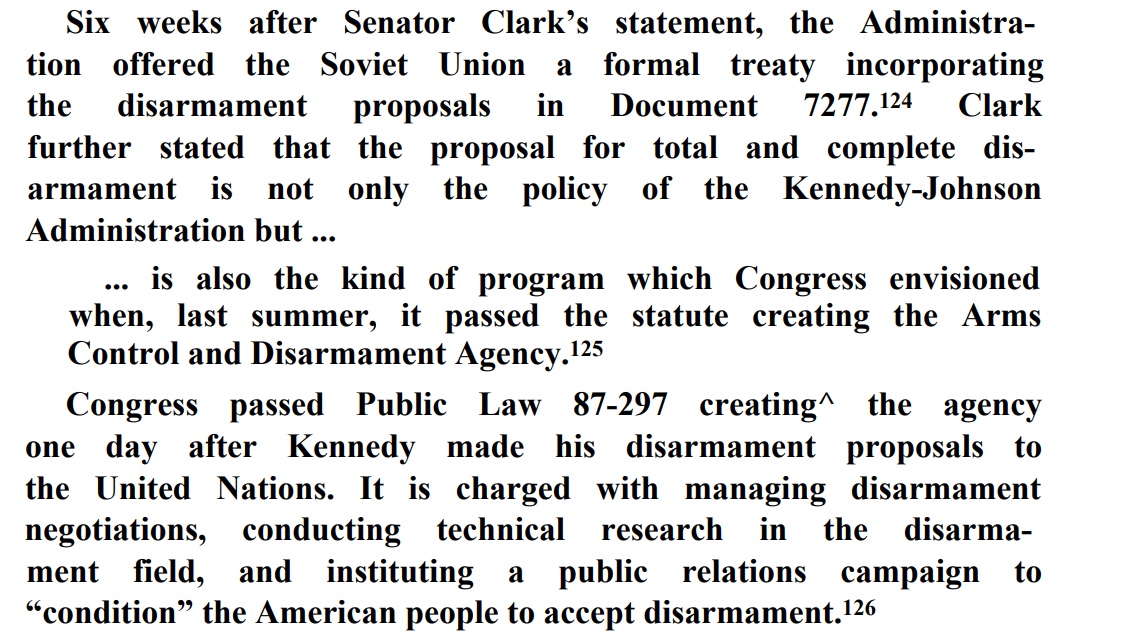 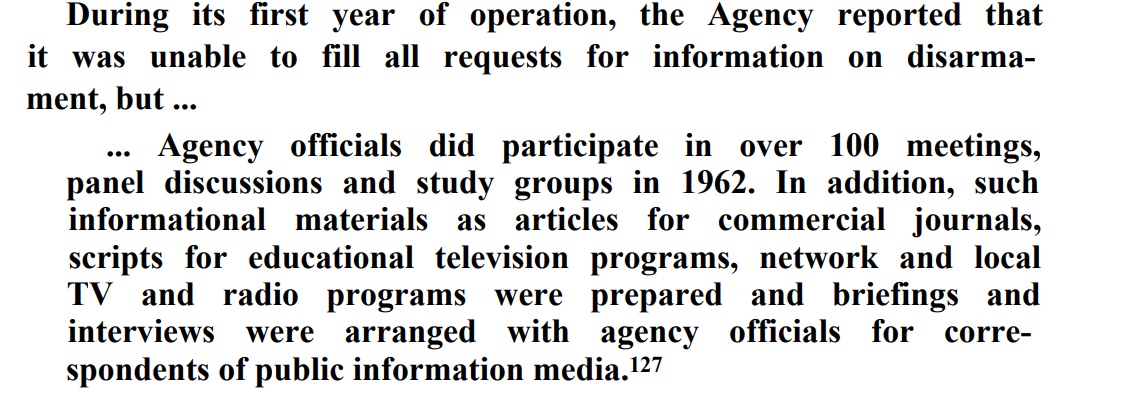 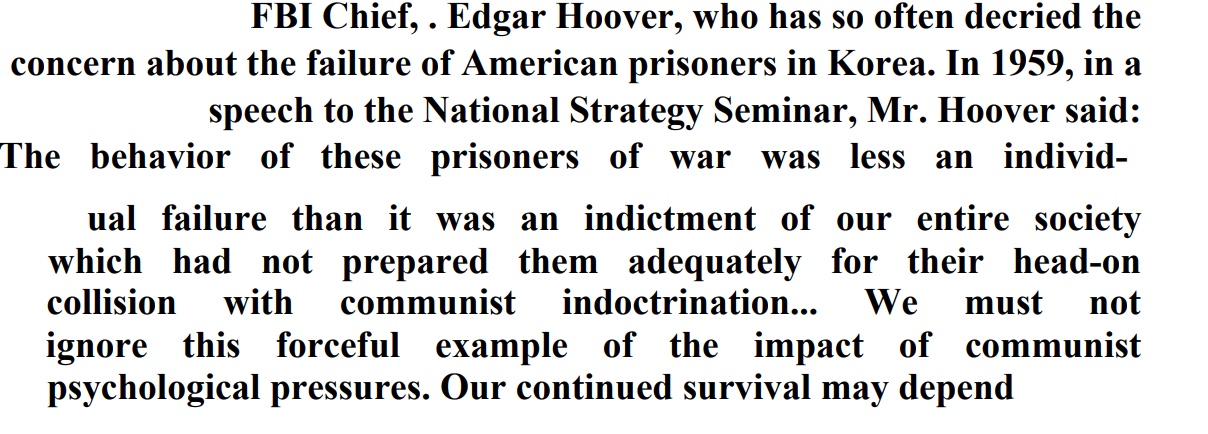 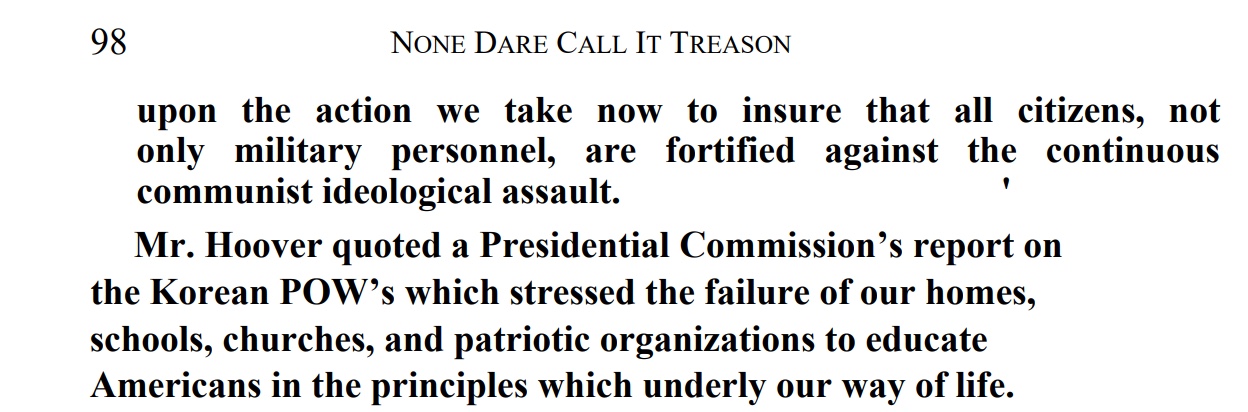 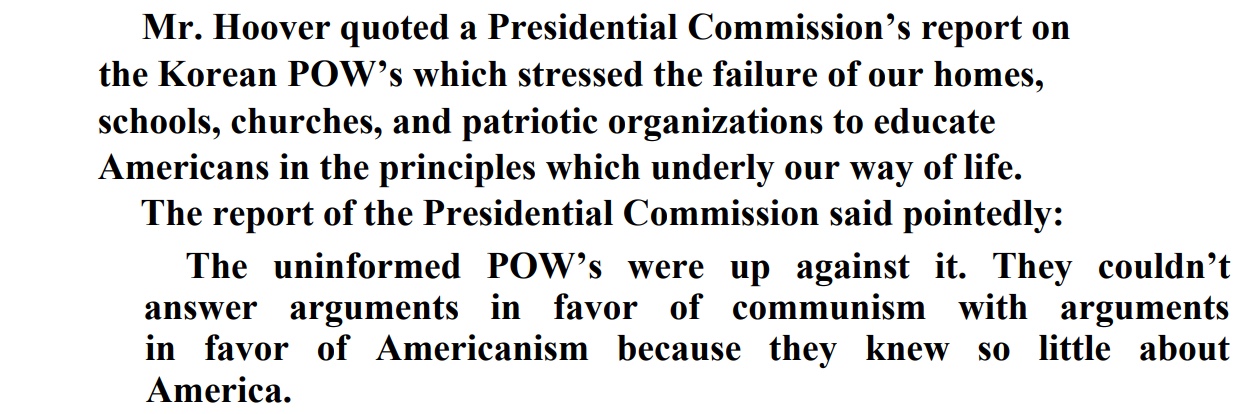